Recap
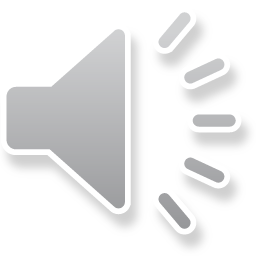 What do these letters stand for?
RE
Recap
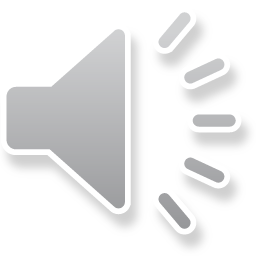 What do we learn in these lessons?
Recap
Which religion have we already looked at?
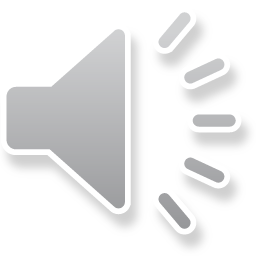 Can you write down one fact that you learnt from the last lesson?
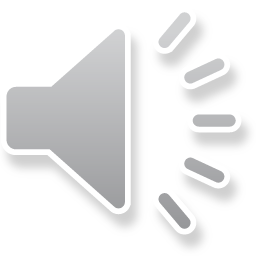 What do all these buildings have in common?
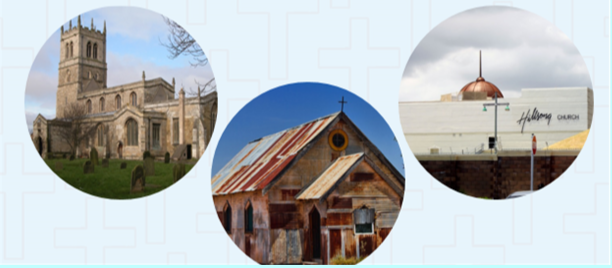 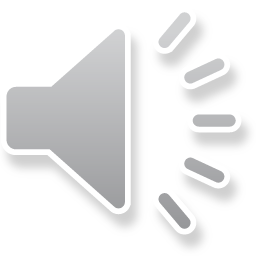 Who might visit them?

What might happen in them?
Acts of worship
Know where Christians worship
    Important features of a church
Where do Christians worship?
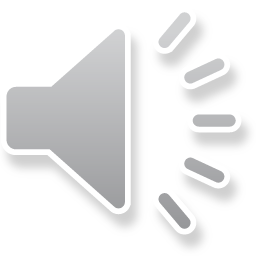 Christianity
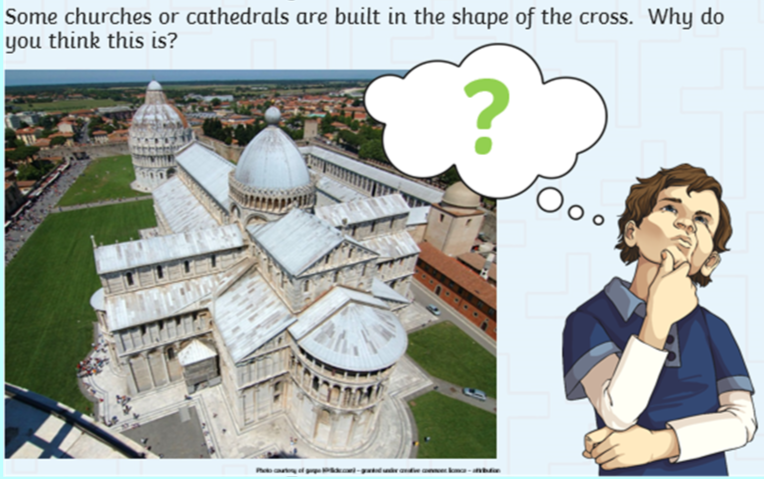 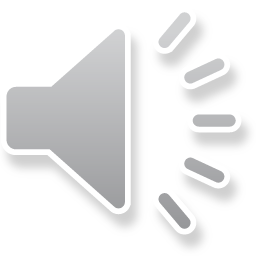 Inside a church
What might you find in a church?
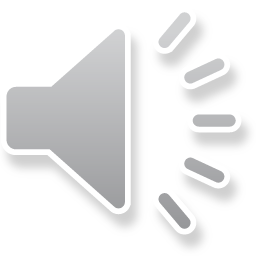 Inside a church...
https://www.youtube.com/watch?v=KxLir3p9z8U
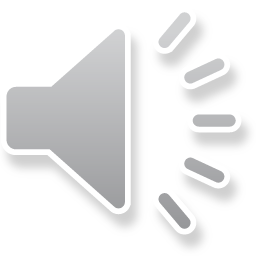 Activity
Important features of a church...
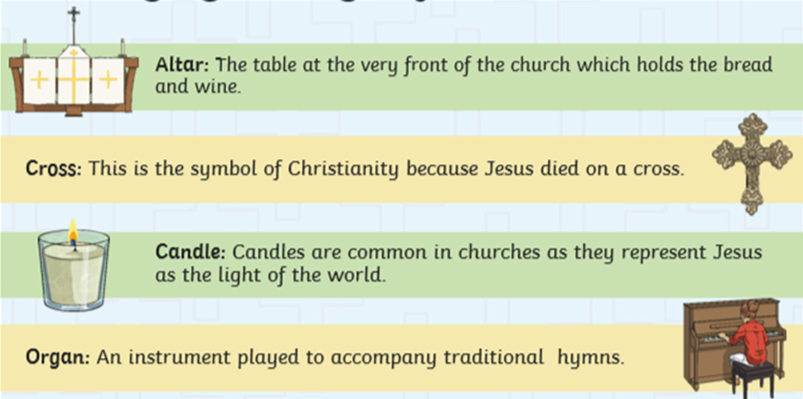 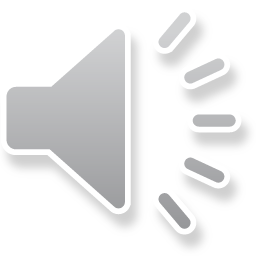 Church
Important features of a church...
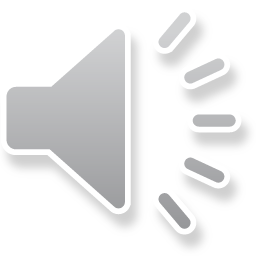 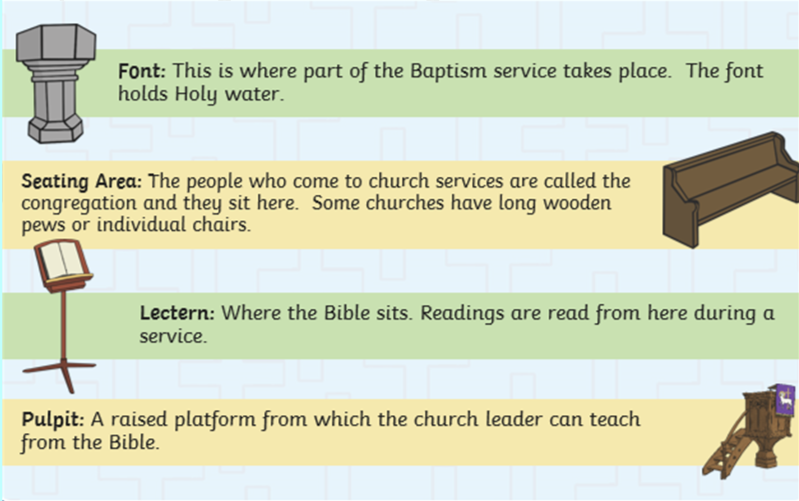 Church
Outside a church...
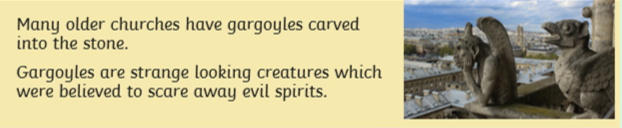 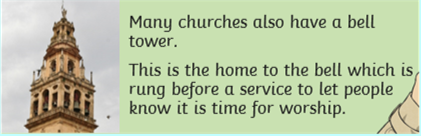 Activity
Word bank
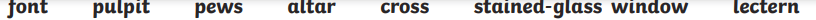 Take a picture of your work and email it to nwatts@peelpark.bradford.sch.uk
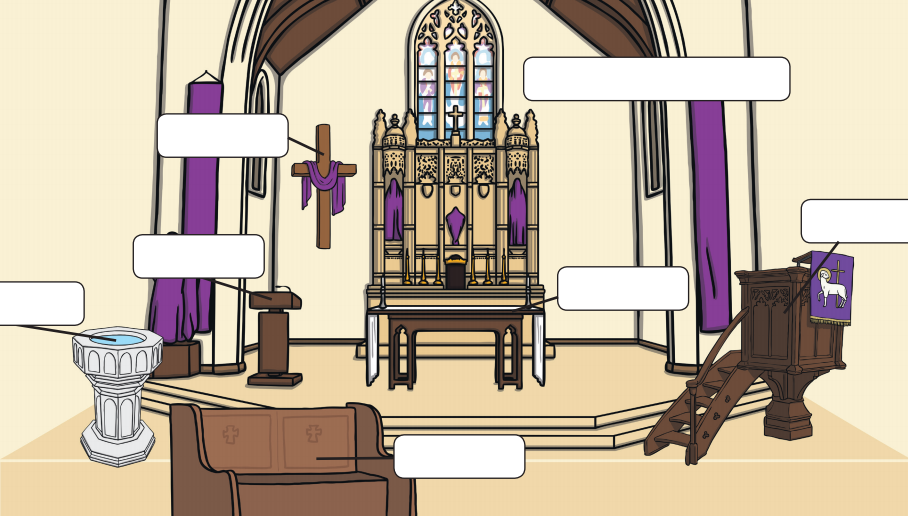 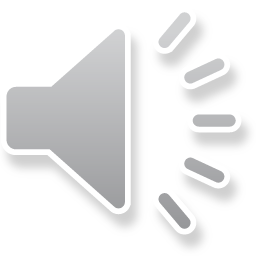 2
1
3
7
4
6
5
In full sentences write at least three features of a church.
Activity
Extra challenge
writers tool kit
capital letters
full stops
conjunctions- and, because
Features of a church
Take a picture of your work and email it to nwatts@peelpark.bradford.sch.uk